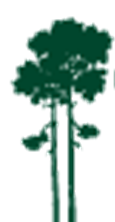 The Gopher Tortoise Scope
Sponsored by 
	Kim Sash &
	The Tall Timbers Research Station and Land Conservancy
In partnership with
	Dr. Gupta, Dr. Shih, Dr. Clark, Dr. Harvey, Dr. Frank &
	The FAMU-FSU College of Engineering
Presented by
    Jane Bartley, ME (team leader)    
    Bridget Leen, ME
    Colin Riley, Lead EE
Also featuring 
    Jordan Muntain, ME
    Lester Nandati, Lead ME
    Sina Sharifi-Raini, EE
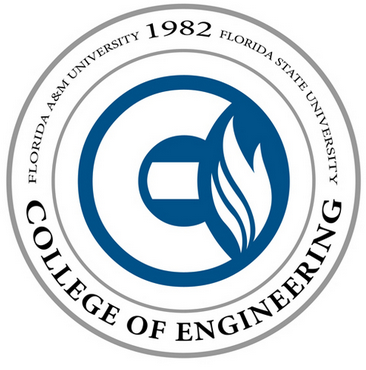 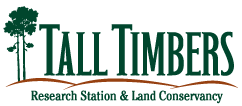 Overview
Background and objectives
Subsystem breakdown
Specifications
Integration
Prototypes
Project management
Budget overview
Work to be completed
Presented by Jane Bartley
2
Background
Tall Timbers research focuses on fire dependent ecosystems
One species they study is the gopher tortoise
They are a keystone species
Burrows are a maximum of 15m long
Function of the scope is to take population surveys
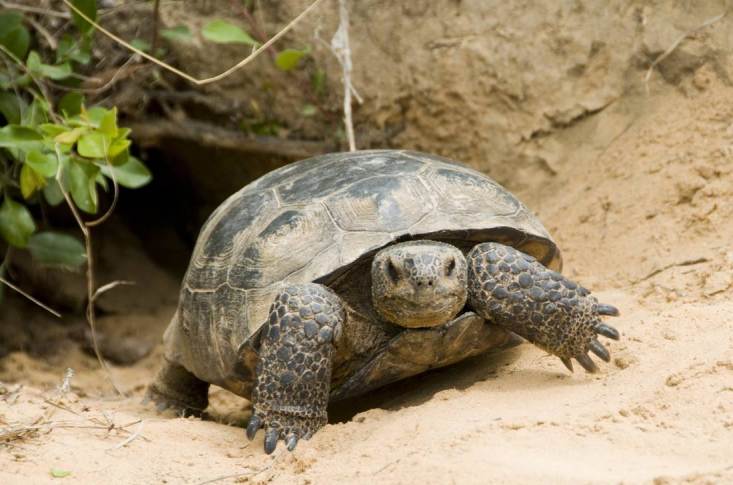 Figure 1. Gopher tortoise emerging from his burrow. [1]
Presented by Jane Bartley
3
Objectives and Goals
Our objective is to create a design that is: 
Durable
Capable
Portable
Affordable
“The main goal is to design a mechanism that has testing sensors, better durability, and more advanced video capabilities than the current system in order to enhance the surveying process of gopher tortoises.”
Presented by Jane Bartley
4
Top Level Design
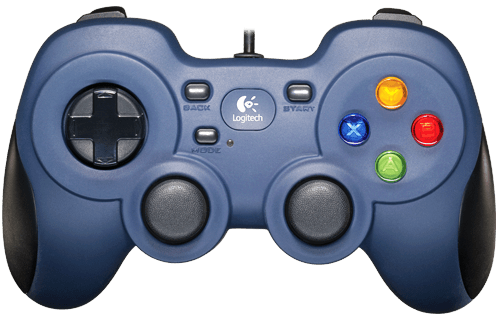 Rover
Navigates under ground
Carries camera and sensors
User Interface
7 inch screen
Gamepad for controls
Linux based OS
Battery
Tether
User Interface
Rover
Above Ground
RCA  Video
Active  USB
Below Ground
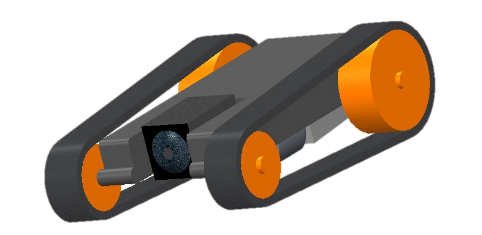 Data
Power
Battery
Presented by Bridget Leen
5
[Speaker Notes: Tether weight]
Rover Body
Chassis
Casing
1/8 inch IR transmitting Plexiglas
Construction
Laser cut
Adhere with silicone sealant
Treads
Lynxmotion Tracks - Polypropylene/rubber
Cut width of 2 inch treads in half
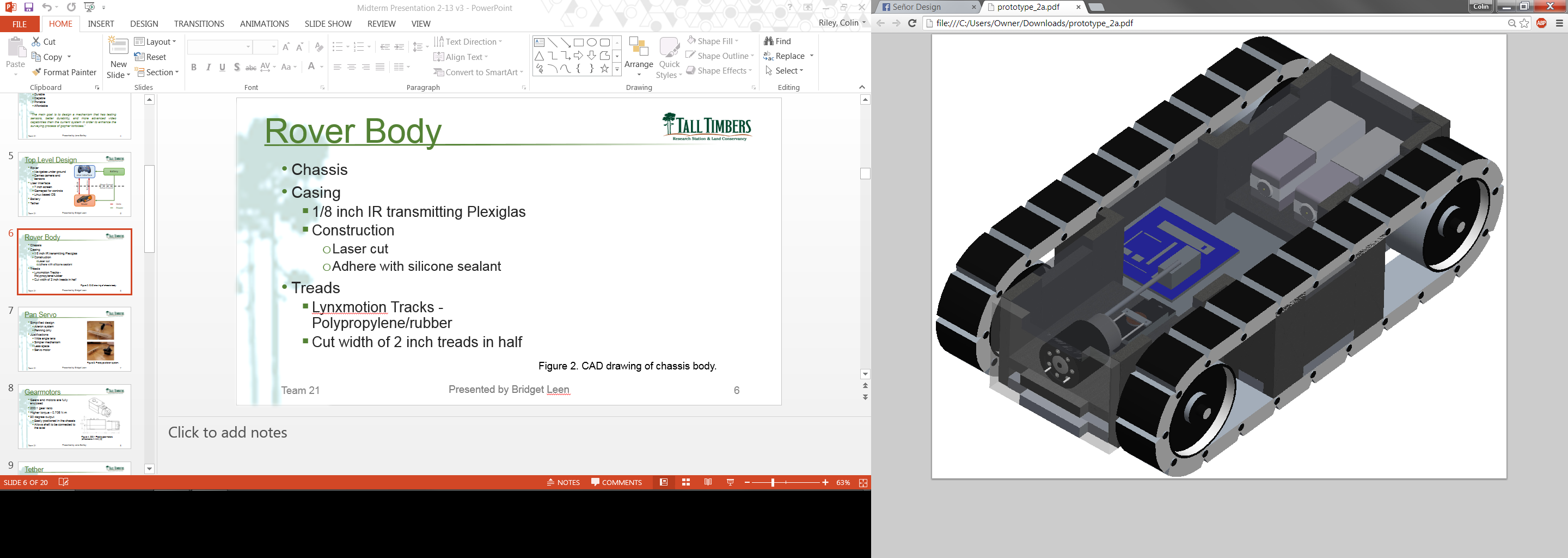 Figure 2. CAD drawing of chassis body.
Presented by Bridget Leen
6
Pan Servo
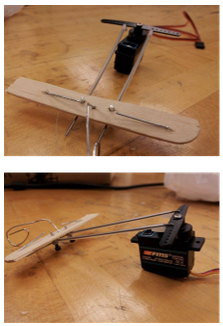 Simplified design 
Aileron system
Panning only
Justifications
Wide angle lens
Simpler mechanism
Less space
Servo motor
Figure 3. Prototype aileron system.
Presented by Bridget Leen
7
Gearmotors
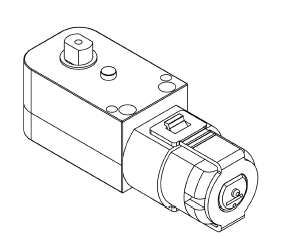 Gears and motors are fully enclosed
200:1 gear ratio
High torque - 0.706 N·m
90 degree output
Easily positioned in the chassis
Allows shaft to be connected to the axle
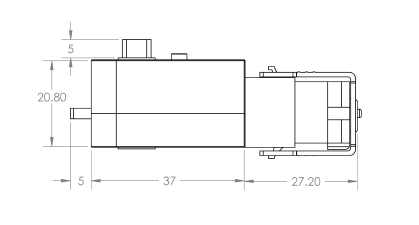 Figure 4. 200:1 Plastic gearmotors (dimensions in mm) [2]
Presented by Jane Bartley
8
[Speaker Notes: -Other gearbox was too rudimentary; not enclosed]
Tether
Decided to use waterproof connections instead of hand-crafted stops.
Features:
Kevlar
50 ft
3/4 in
Tensile strength- 440 ksi
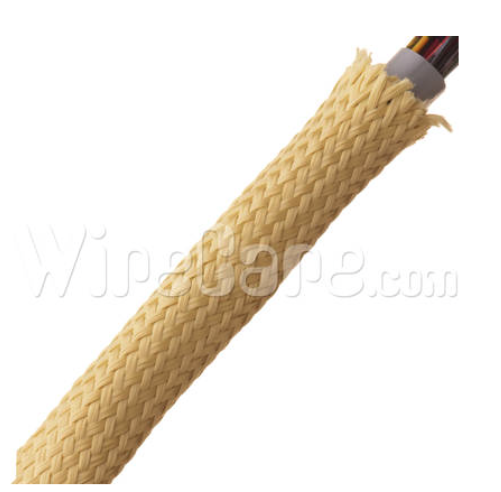 Figure 5. Kevlar expandable braided sheathing. [3]
Presented by Jane Bartley
9
[Speaker Notes: -ksi- killa pounds per square inches]
Sensors
DHTxx sensors measure both temperature and humidity
One wire communication
Code written for the DHT11 is compatible with the DHT22
The DHT22 measures:
Relative Humidity from 0% to 100% with ±2% accuracy
Temperatures from -45°C to 125°C with ±0.2°C accuracy
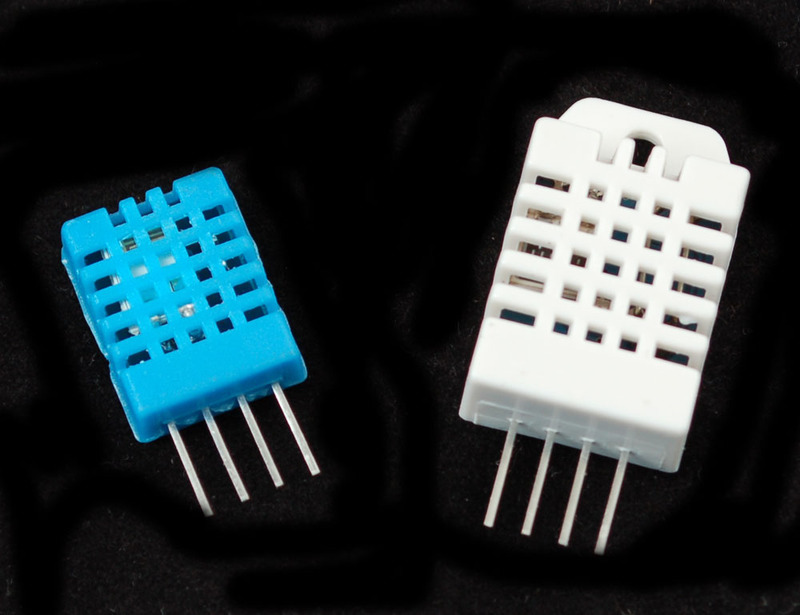 Figure 6. The DHT11 (blue) and DHT22 (white) temperature/humidity sensors. [4]
Presented by Colin Riley
10
[Speaker Notes: Image source: https://learn.adafruit.com/dht/overview

Content source: http://www.adafruit.com/datasheets/DHT22.pdf]
Electrical Schematic
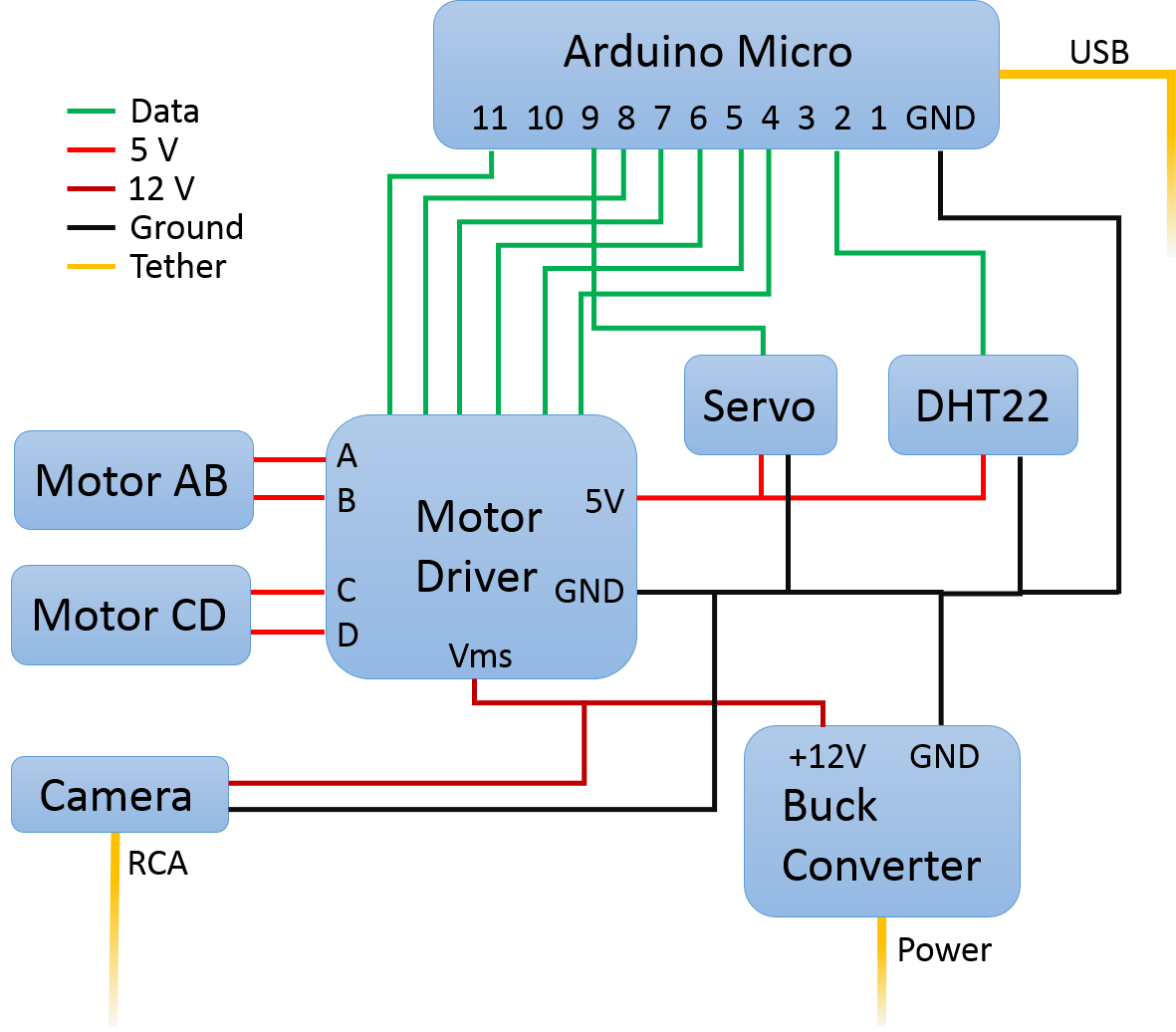 12 V power is supplied by a buck converter connected to the tether
5 V power is supplied by an output pin on the motor driver
All components share a common ground
Arduino Micro controls all data lines
Presented by Colin Riley
11
Rover Programming
Main loop of program has been kept as short a possible
Majority of the code is located in functions, which can be called from the main loop
Open-source libraries of code were used instead of custom solutions when possible
Code has been heavily commented to increase readability
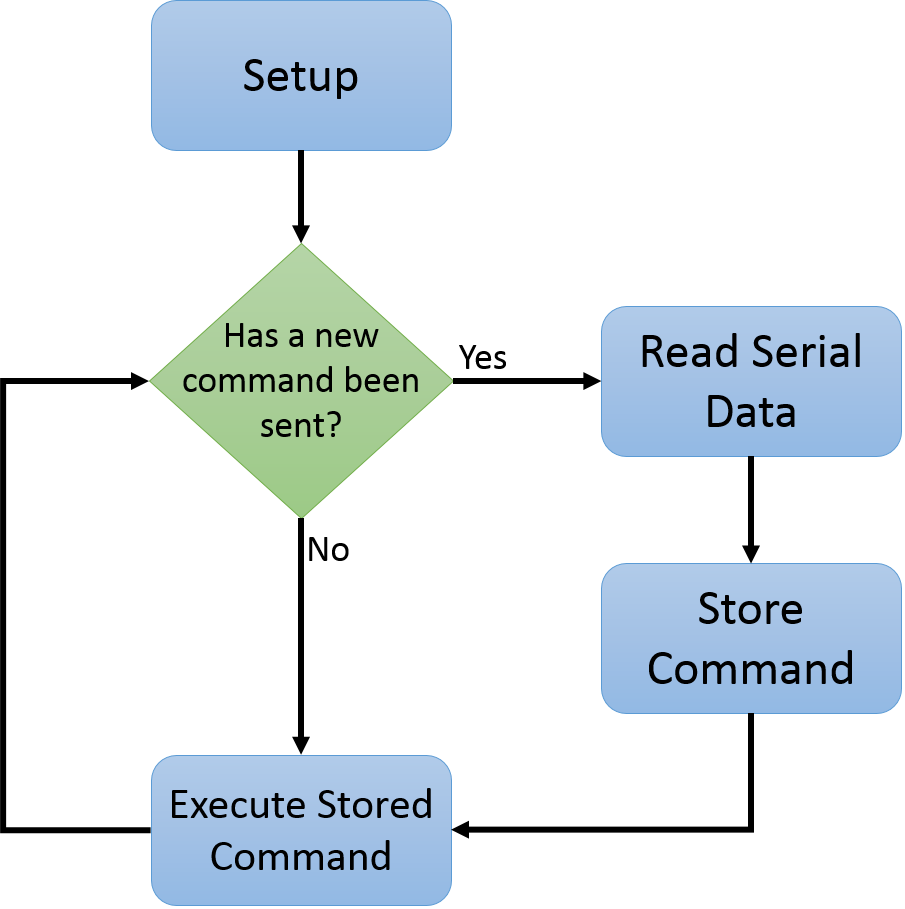 Presented by Colin Riley
12
Rover Electronics Testing
Presented by Colin Riley
13
Prototypes
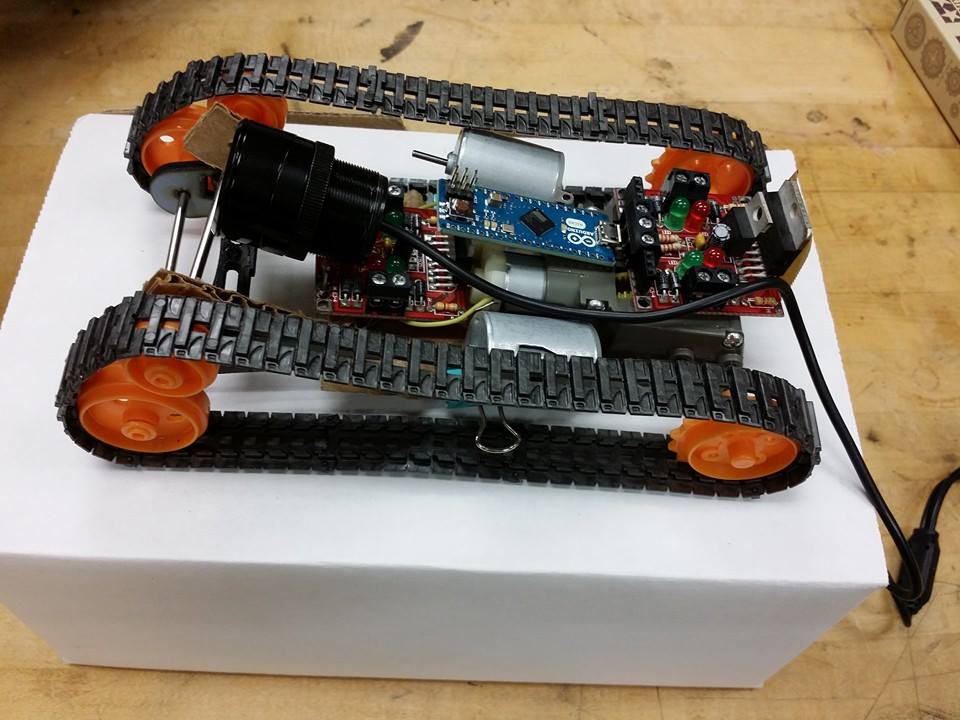 Initial prototype
Built in November
Off-the-shelf hobby kit
Recent progress
Laser-cut ABS chassis body and casing
Custom treads
Simultaneously controlled motor driver, servo and temp/humidity sensor
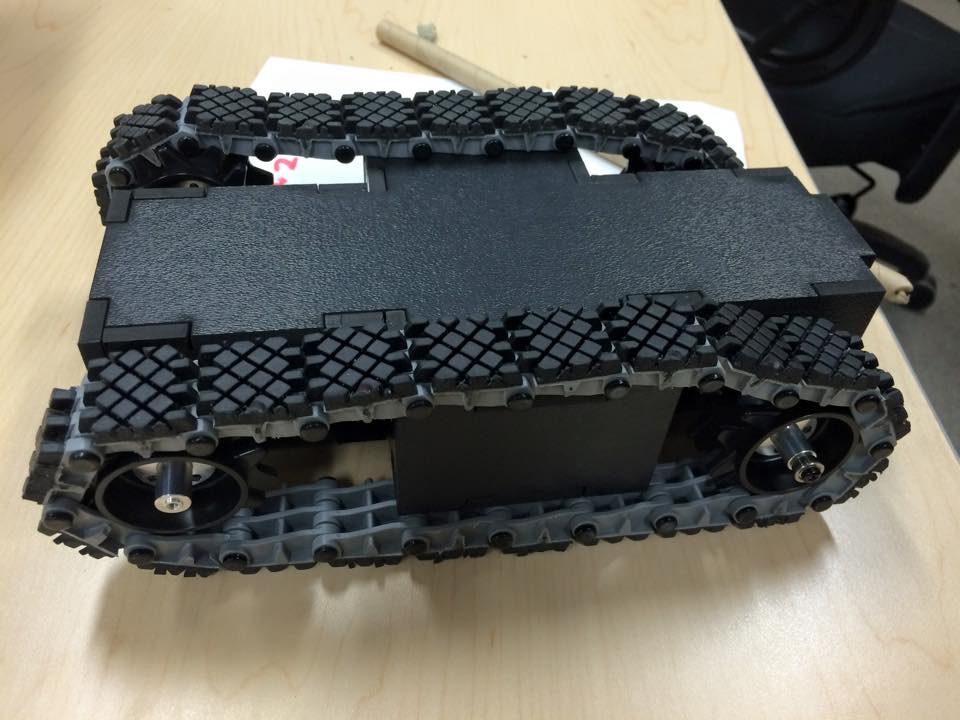 Figure 7. Initial prototype (top) and recent prototype (bottom).
Presented by Bridget Leen
14
Budget
Spent about 54% of total budget
Two prototypes
Testing 
New components
Still need:
Tether connection
Raw materials
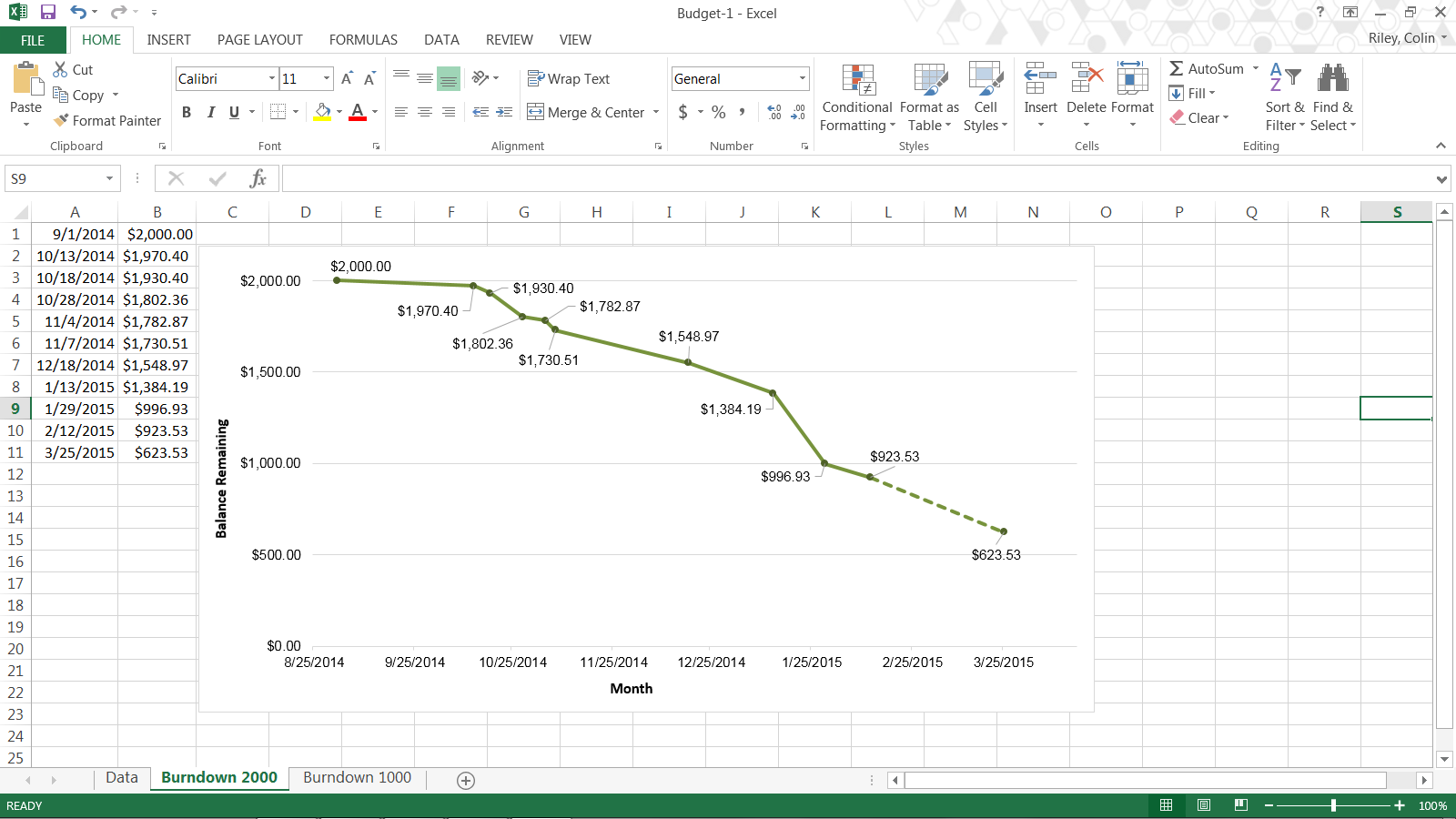 Figure 8. Budget burn chart.
Presented by Bridget Leen
15
Future Work
Rover
Solder component connections
Outdoor testing
Control testing
Water resistance
Fashion axles
Test durability of the plexiglass
User Interface
Create a program to read commands from the gamepad
Build permanent casing
Presented by Colin Riley
16
[Speaker Notes: Image distortion]
Summary
Identified needs and objectives
Integrated components 
Began construction of above and below ground subsystems
Completed initial testing
Started construction of a second stage prototype
Presented by Jane Bartley
17
References
"Gopher Tortoise." Wildlife. Meryman Environmental, n.d. Web. 20 Jan. 2015. <http://merymanenvironmental.com/gopher-tortoise/>.
"Pololu - 200:1 Plastic Gearmotor, 90° Output." Pololu - 200:1 Plastic Gearmotor, 90° Output. Pololu, 2015. Web. 16 Feb. 2015. <https://www.pololu.com/product/1120>.
"Kevlar Expandable Braided Sleeving." Kevlar Expandable Braided Sleeving. Cable Organizer, 2015. Web. 16 Feb. 2015. <http://www.cableorganizer.com/kevlar/#features>.
"DHTxx Sensors." Overview. Adafruit, 29 July 2012. Web. 16 Feb. 2015. <https://learn.adafruit.com/dht/overview>.
Presented by Jane Bartley
18
Questions?
For more information go to:
eng.fsu.edu/me/senior_design/2015/team21
Presented by Jane Bartley
19
Appendix: Gantt Chart
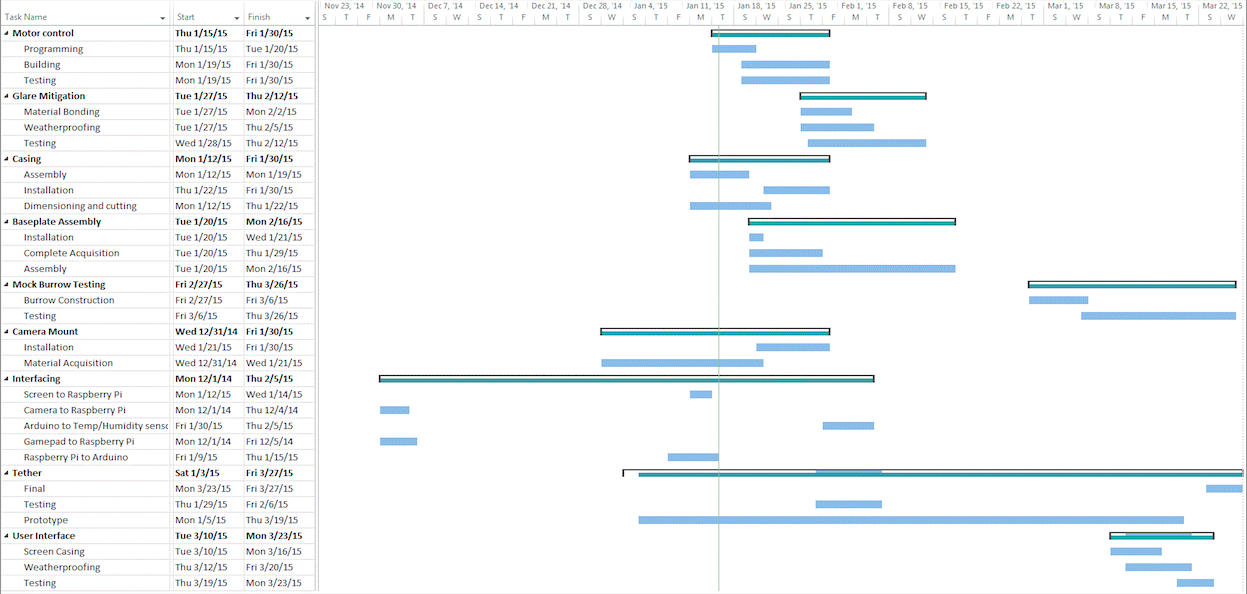 20